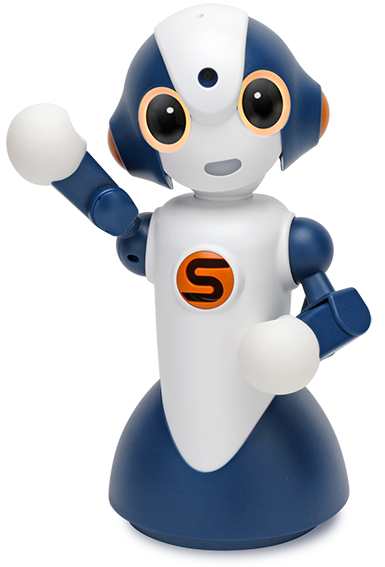 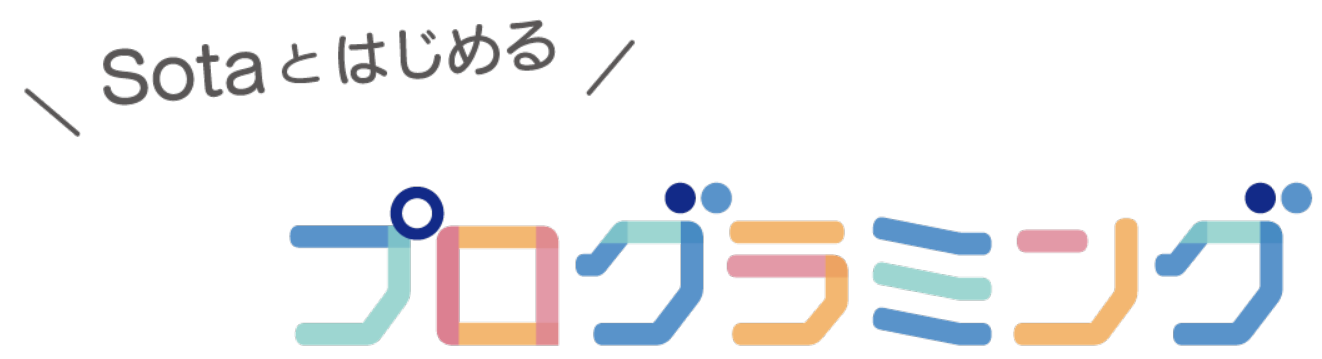 Sotaを使ったロボットプログラミングをしよう！
つか
Zetta Linx Inc. All Rights Reserved.
Sota（ソータ）はヴイストン株式会社の登録商標です。
コミュニケーションロボット「Sota」は、なにができるの？
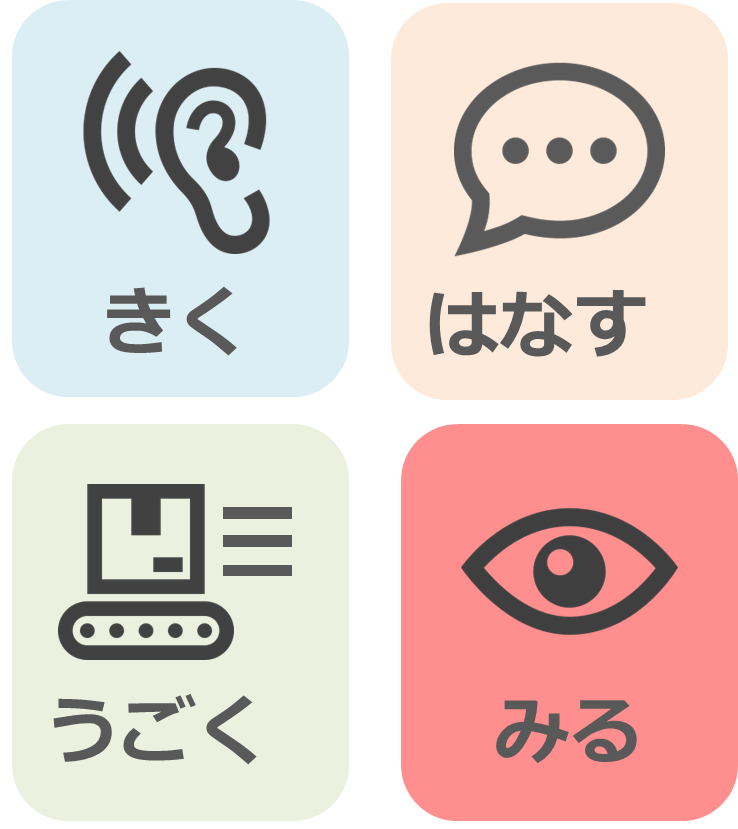 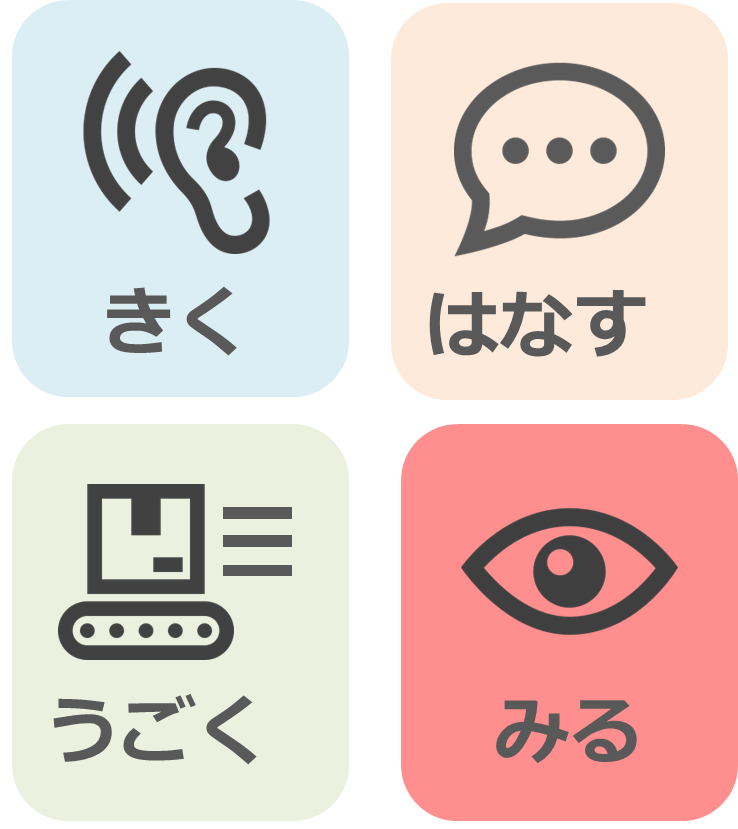 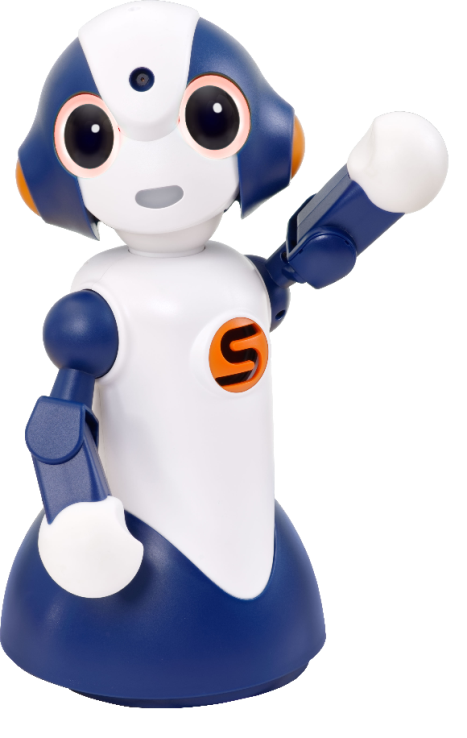 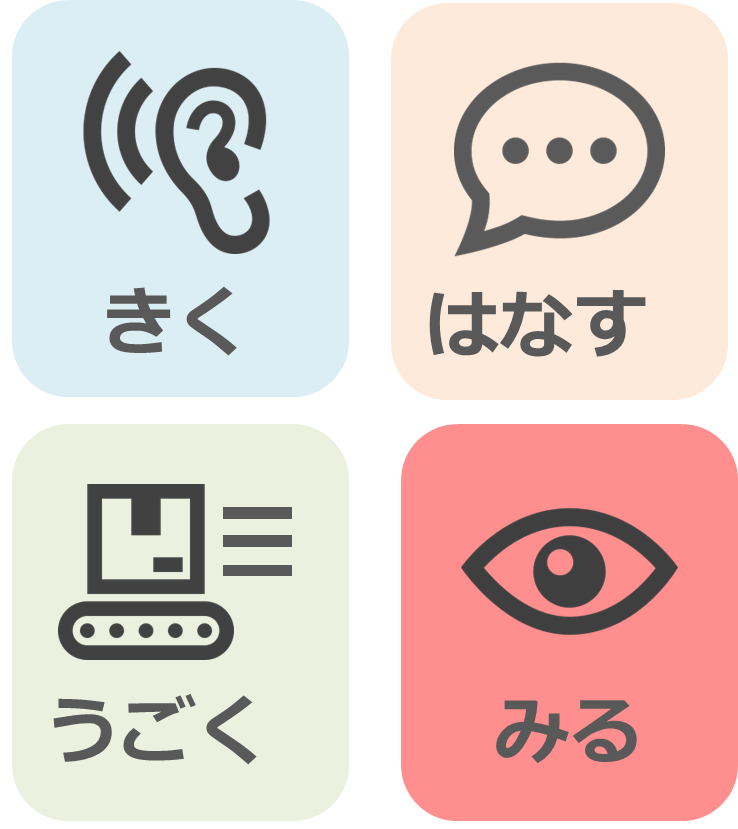 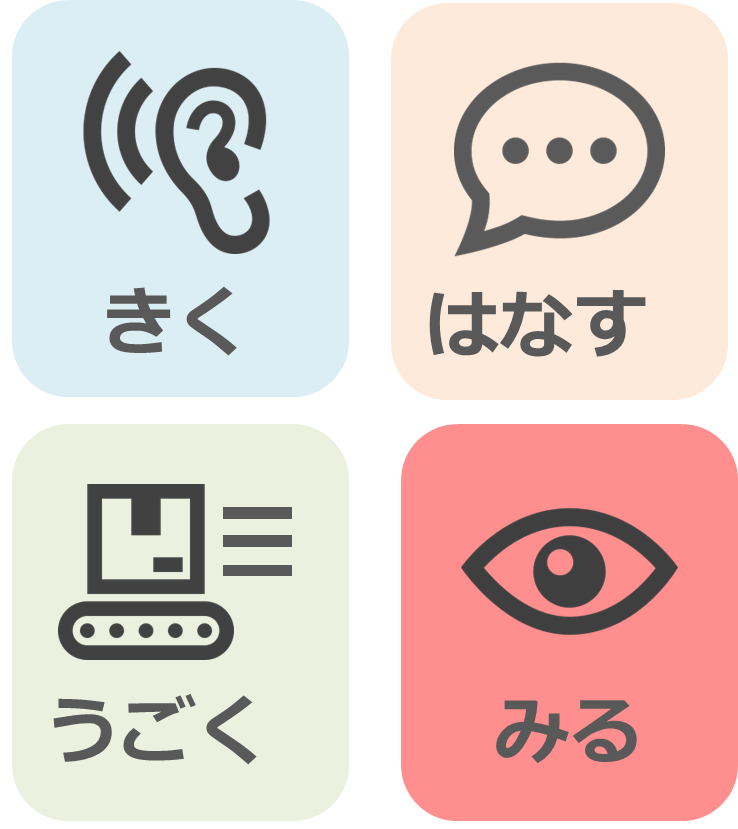 2
Sotaについているもの
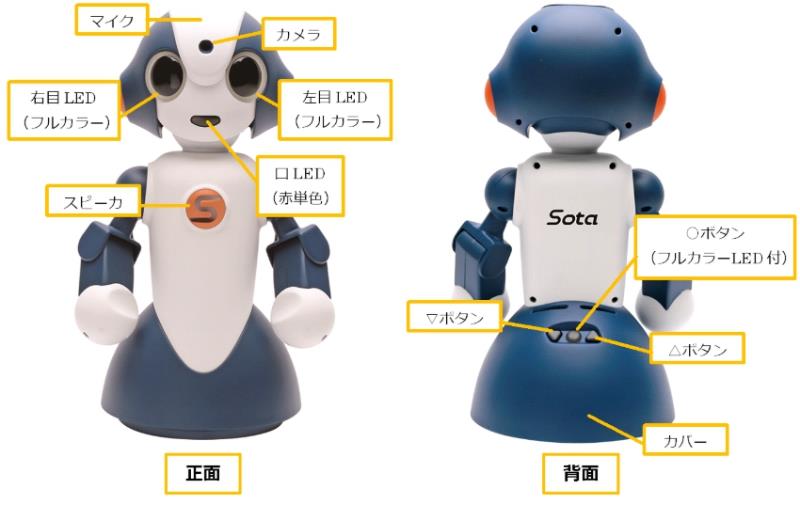 3
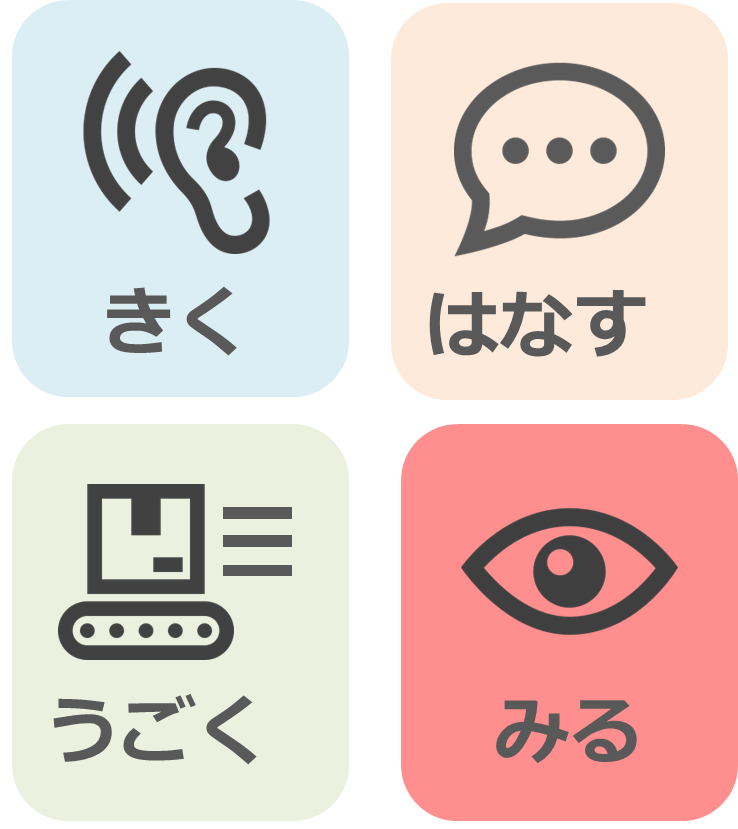 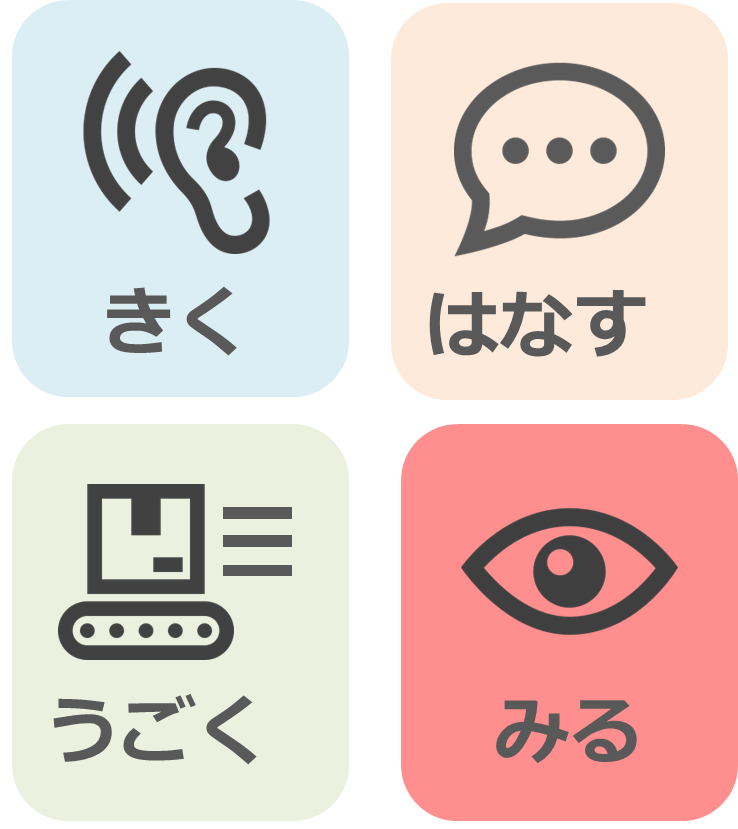 Sotaができること
プログラミングしなくてもできることがあるよ！
　●「しりとりしよう」　　（※しりとりをおわりにしたいときは「おわり」といいます。）
　●「ダンスをして」	● 「おみくじして」 	●「えかおチェックして」
　●「きょうはなんのひ？」	●「きょうのてんきは？」	●「ねんれいあてして」
　●「いちばん〇〇い〇〇は？（たかいやま、ひろいみずうみ　など）
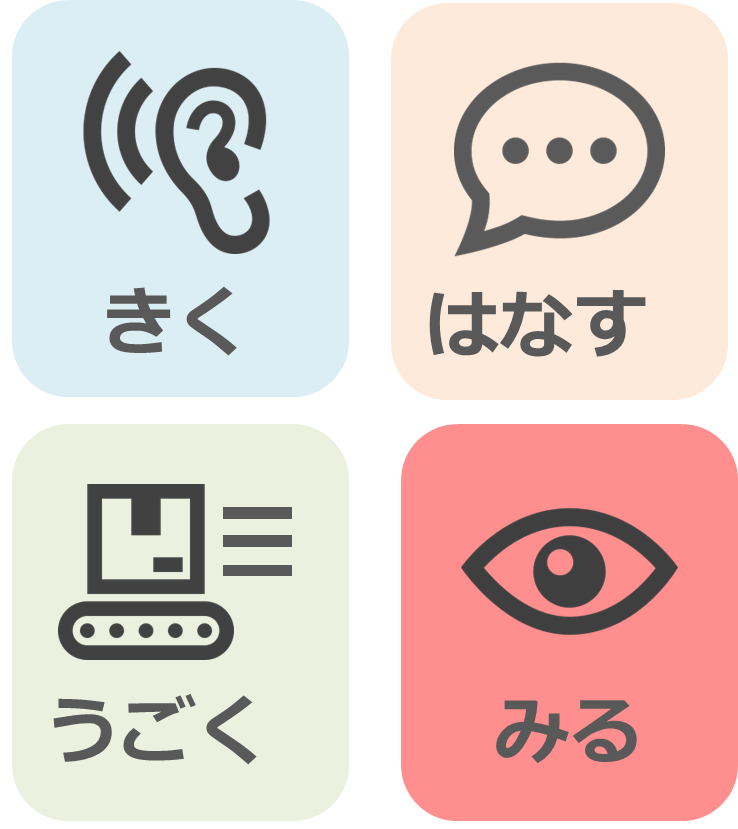 プログラミングすると、すきなやりとりができるよ！
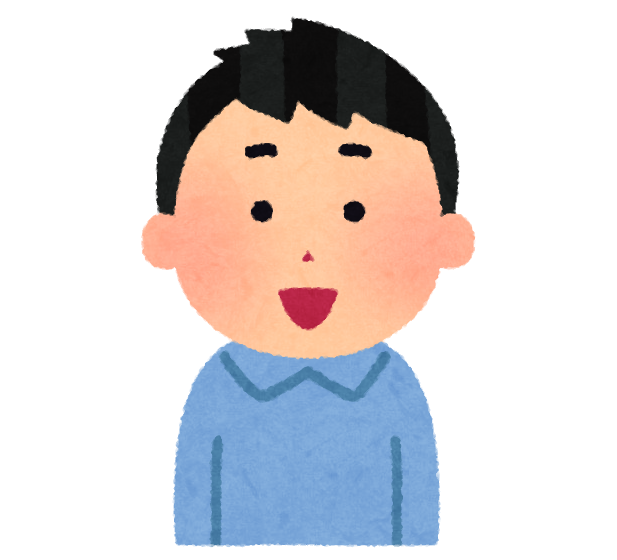 ミートやまだのコロッケはジューシーだよ。
ぜひたべてみて！
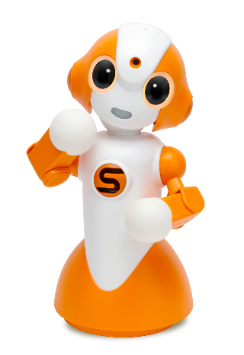 おいしいたべもの
おしえて
4
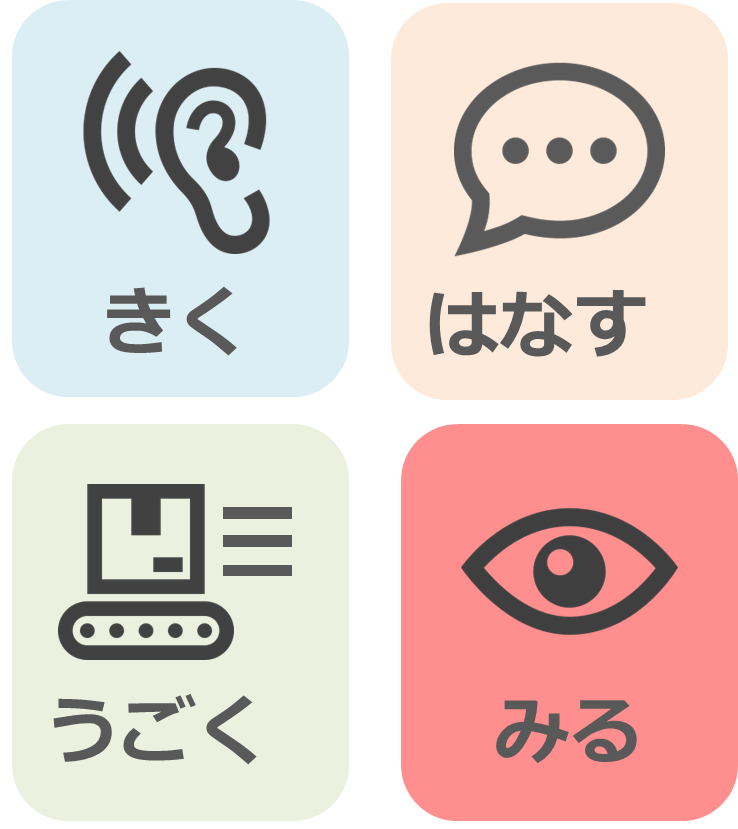 Sotaができること
Sotaのうごきは、すきなものをえらんでね！
びょう　ま
て
わす
みぎて　　　　　　　あ
ぎ　　もん
びょう　ま
かんが
ひだりて　　　　　　あ
じ　　　ぎ
りょうて　　　　　　　あ
はくしゅ
あくしゅ
ある
むか
かんしゅう
て　　　　　　　ふ
しんぱい
みぎがわ　　　　　さ
み
どうたい　　　 　　みぎ　　　　　ふ
じゅうよう　　　　　か　　しょ　　みぎがわ
な
かんせい　　　　　こた
ひだりがわ　　　　さ
みぎ　　　　　て　　　　　　だ
いや
じゅうよう　　　　　か　　しょ　　ひだりがわ
どうたい　　　 　ひだり　　　　ふ
おうえん
せき
うれ
きょひ
ひだり　　　　て　　　　　　だ
ま　　ちが　　　　 　　　　き
うれ
み　わた
5
使用ソフトウェア：　Sotaとはじめるフローチャート
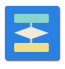 れんしゅう
フローチャートでプログラミングの練習をしよう
うご
じゅんじ
かんたんなプログラムでSotaが動くかためしてみよう
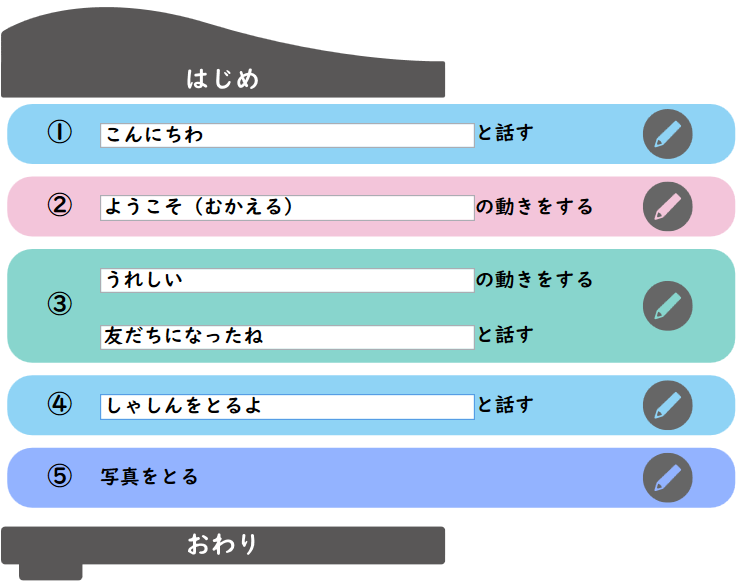 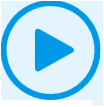 ボタンで
実行！
じっこう
6
使用ソフトウェア：　Sotaとはじめるブロックプログラミング
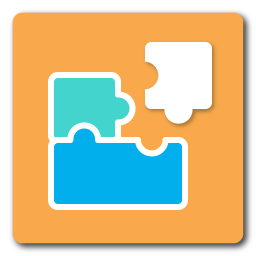 ブロックプログラミングの練習をしよう①
れんしゅう
うご
かんたんなプログラムでSotaが動くかためしてみよう
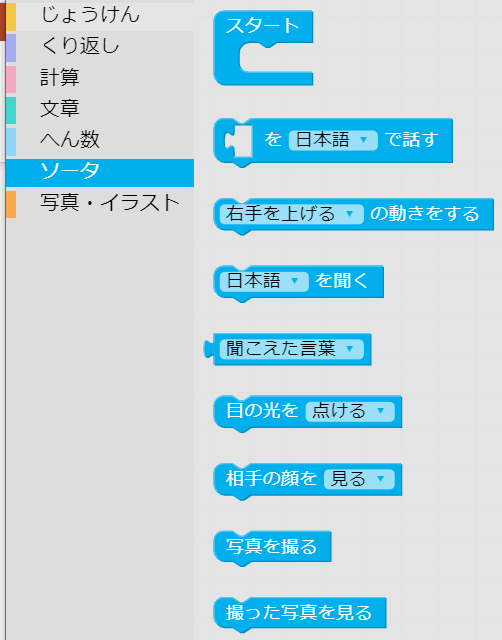 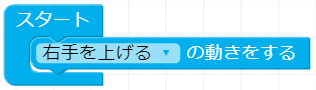 ボタンで実行！
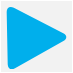 じっこう
7
使用ソフトウェア：　Sotaとはじめるブロックプログラミング
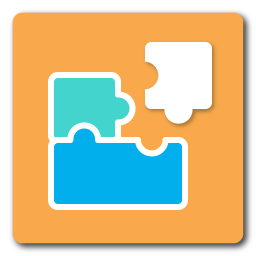 れんしゅう
ブロックプログラミングの練習をしよう②
いろいろためしてみよう！
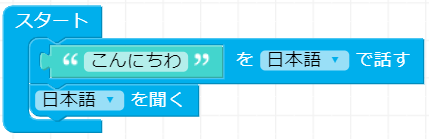 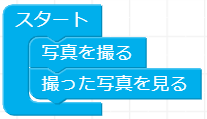 ・Sotaの目の色が水色に
　　なったら話しかけるよ。
・Sotaが聞こえた
　　言葉は、ここに出るよ。
め　　　　　いろ　　　　　みずいろ
はな
きこ
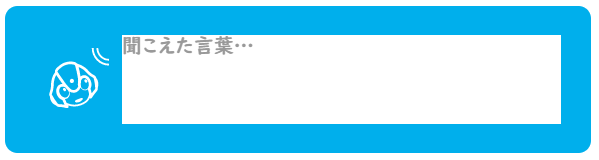 ことば　　　　　　　　　　　　　　　　　　　で
8
みんなでプログラミングをしよう
かんが
どんなことをやりたいか考えてみよう
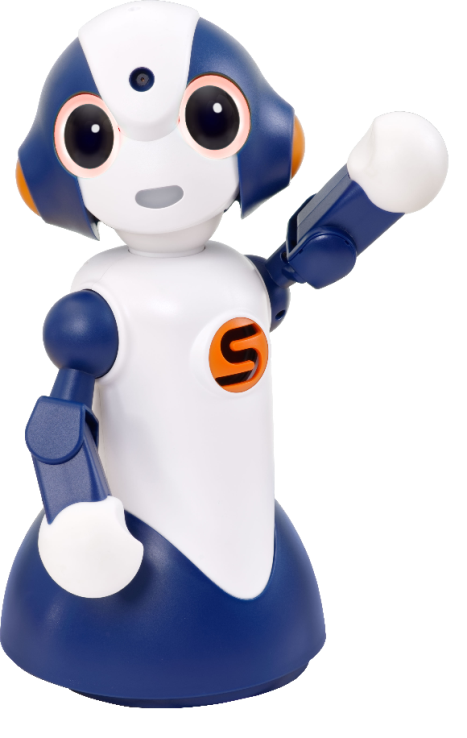 学校のこと?
授業の応用?
がっこう
じゅぎょう　　　　　おうよう
困った人に案内?
町のよいところ?
こま　　　　　　　ひと　　　　あんない
まち
9
ワークシート
しら　　　　　　　　　　　　　　　　　　　　　　　　　　　　　　　　　　　　　　　　　　　　　　　　　　　　　　つく
調べたことをまとめて、ロボットを作ろう。
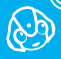 だれに？
しら
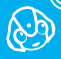 どんなことを知らせる？
お
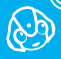 ロボットをどこに置く？
ことば　　　　　　うご
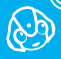 ロボットの言葉や動きは？

※言葉は、できるだけ短く
　（2０字より少なく）しよう。
ことば　　　　　　　　　　　　　　　　　　　　みじか
じ　　　　　　すく
10
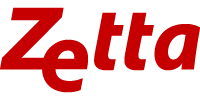 zettalinx.co.jp
ゼッタリンクス株式会社

〒116-0013
東京都荒川区西日暮里5-14-4　KYビル5階6階
TEL:03-5615-3761
FAX:03-5615-3762